KARBOHIDRAT DAN MONOSAKARIDA
Oleh:Nur Anissa (2114231009)
Pengertian Karbohidrat
Secara umum, karbohidrat merupakan senyawa polihidroksialdehid atau polihidroksiketon dan derivatnya dalam bentuk unit tunggal yang sederhana maupun unit kompleks. Pada tumbuhan, glukosa disintesis dari karbon dioksida (CO2) dan air (H2O) melalui proses fotosintesis dan disimpan dalam bentuk pati atau selulosa.

 Berdasarkan jumlah unit gula dalam rantai, karbohidrat digolongkan menjadi 4 golongan utama yaitu: 1. Monosakarida (terdiri atas 1 unit gula) 2. Disakarida (terdiri atas 2 unit gula) 3. Oligosakarida (terdiri atas 3-10 unit gula) 4. Polisakarida (terdiri atas lebih dari 10 unit gula) Pembentukan rantai karbohidrat
Klasifikasi Karbohidrat
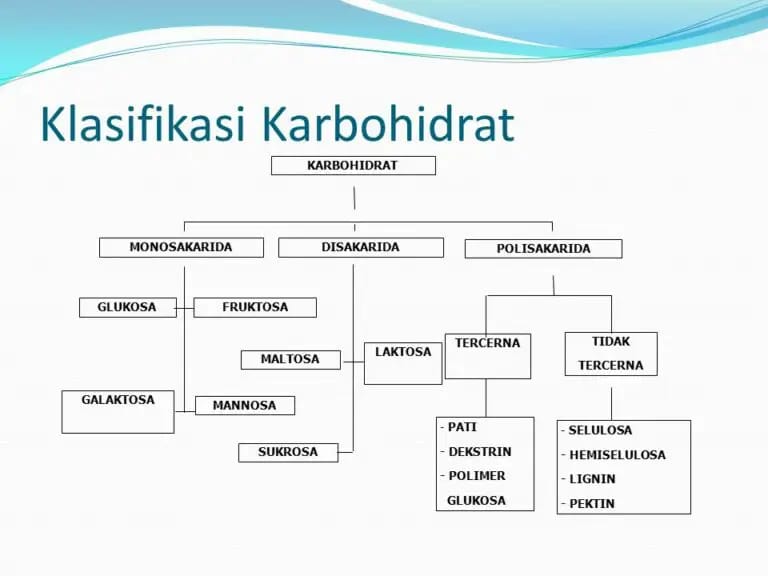 Pengertian Monosakarida
Berdasarkan gugus fungsinya, jenis monosakarida ada dua yaitu aldosa yang memiliki gugus fungsi aldehid dan ketosa yang memiliki gugus fungsi keton. Berdasarkan jumlah atom karbonnya, monosakarida terdiri dari triosa, tetrosa, pentosa, dan heksosa.
Monosakarida adalah senyawa karbohidrat dalam bentuk gula yang paling sederhana.Gugus fungsi yang menyusun monosakarida adalah satu unit aldehid atau keton. Dalam bentuk stereoisomer, monosakarida memiliki sedikitnya satu atom karbon asimetrik
TERIMAKASIH